Tactics That Work
Research-Based Tactics for Effective
Voter Education
Elizabeth A. Erkel, PhD
April 2018
Table of Contents
3
4

9
15

20

22
Preface
Tactics that raise awareness & inform
Tactics that help voters plan
Tactics that help voters take action
Tactics that keep the conversation going
References
April 2018
2
Preface
Welcome!
This tutorial will help you choose effective voter
    education tactics.
To understand the principles behind effective GOTV campaigns, see Evidence-Based Practices for Voter Education
For talking effectively with voters, see
What to Say: Talking About Voter Registration
The single most important element of any voter education tactic is speaking with voters in language they understand to provide them with “the right information in the right format at the right time.”
Tutorials at https://my.lwv.org/texas/best-practices-gotv
April 2018
3
1.  Tactics that raise awareness      and inform
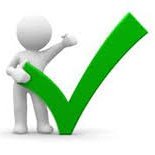 Interactive, meaningful
communication
Presentations
Newspapers
Radio and television
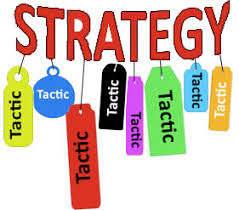 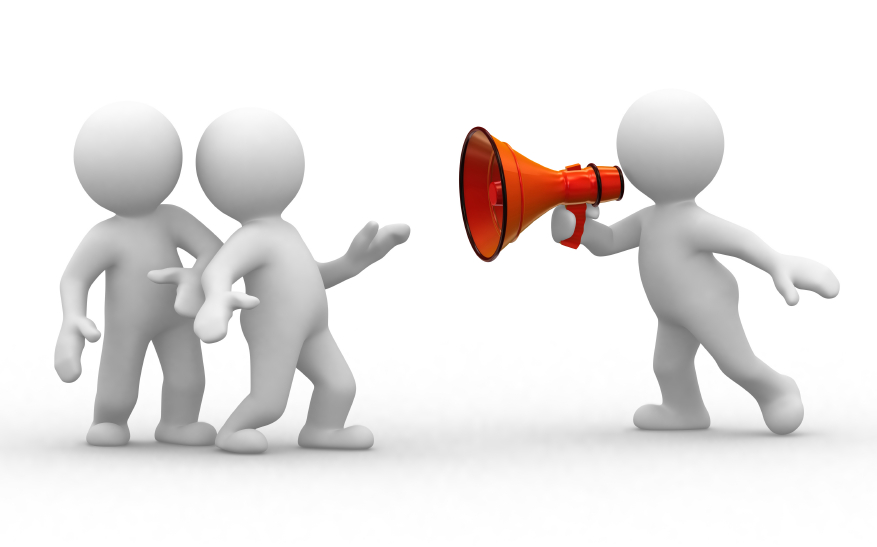 April 2018
4
Awareness & information
Respond to community organization requests with a customized presentation on their requested topic related to elections and voting.
Publicize your speakers bureau and suggested topics on your website and at public gatherings.
Presentations
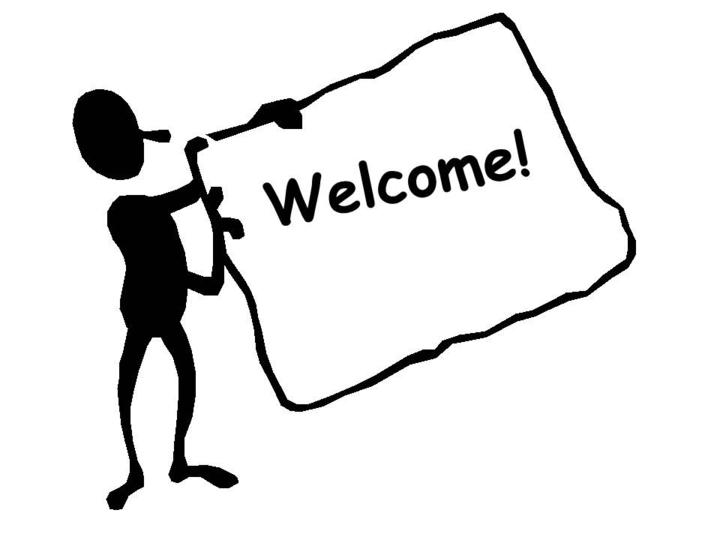 April 2018
5
Packaged presentations
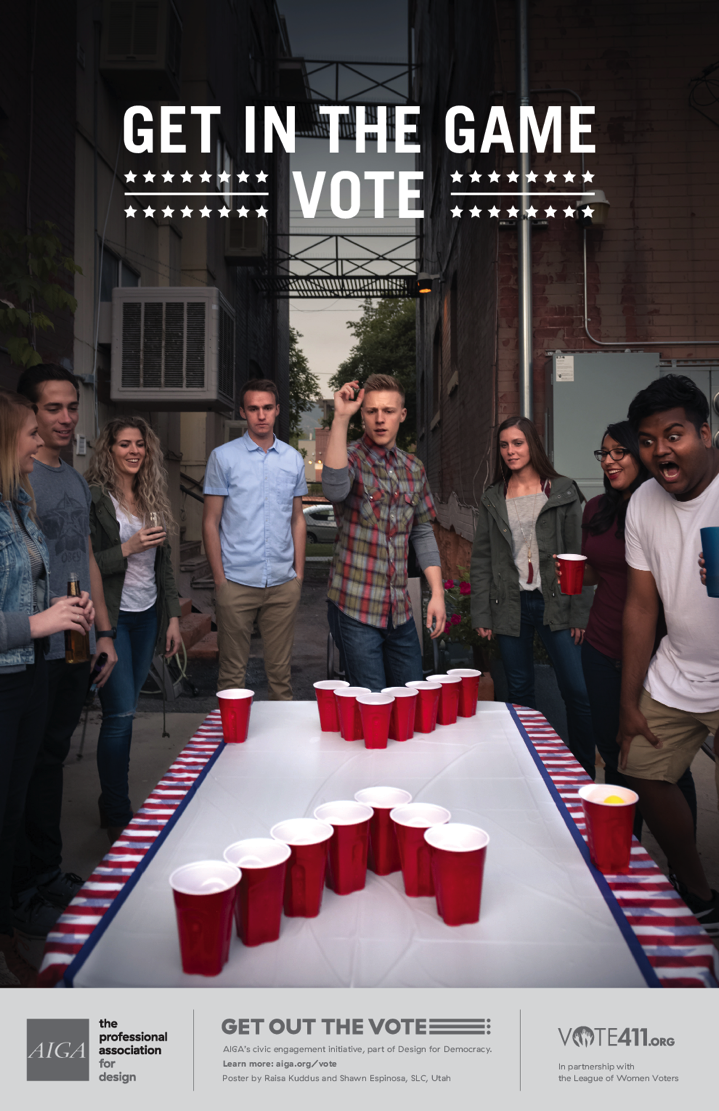 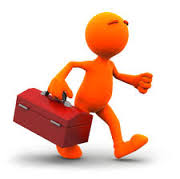 Grab n’ Go!
PowerPoint
Script
Short video
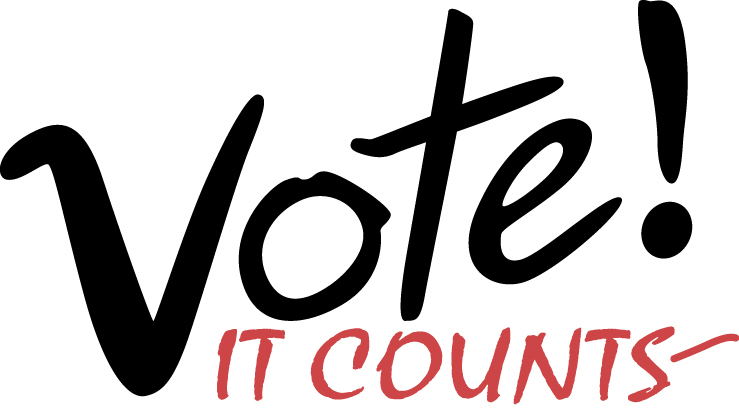 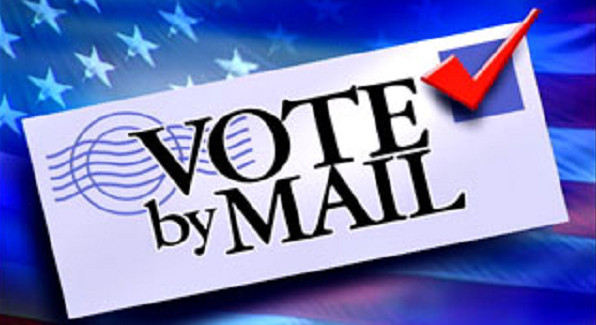 April 2018
https://my.lwv.org/texas/get-out-vote-0
6
[Speaker Notes: The Grab n’ Go packaged presentations include a PowerPoint presentation with a script and a short teaser video. 
The community-oriented Vote it Counts presentations are individualized for each local League.
Get in the Game Vote presentation is aimed at college students.
Vote by Mail goes through all the steps for absentee balloting.
This summer all the presentations will be updated with voting information specific to the fall election.]
Awareness & information
Publicize events through press releases.
Ask local newspapers to insert your voters guide.
Newspapers
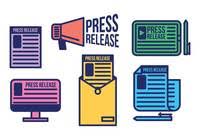 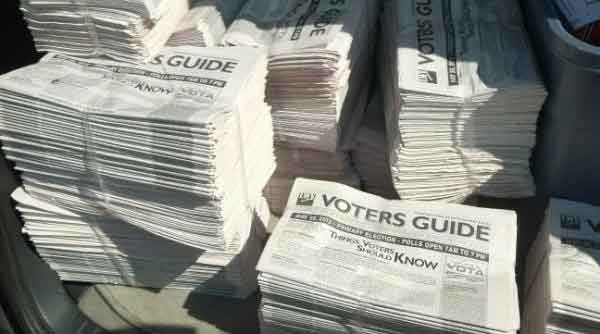 April 2018
7
Awareness & information
Radio and television
Arrange to be a guest on a local talk show to discuss focused, nonpartisan election and voting topics.
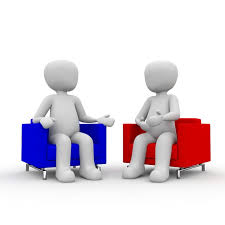 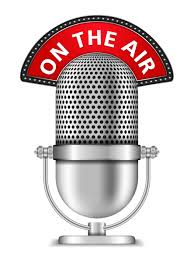 April 2018
8
2.  Tactics that help       voters plan
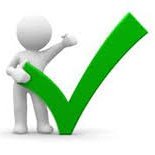 Brochures
Bookmarks
Cards
Flyers
Mailings
Interactive, meaningful
communication
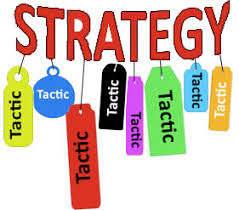 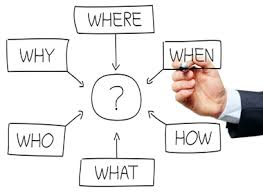 April 2018
9
Help make a plan for votingGetting potential voters to think through the stepsthey need to take makes them more likely to acton their intent to vote.
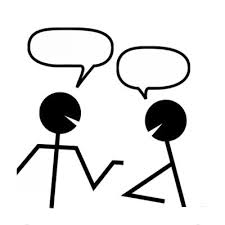 Planning to be a voter
What to Take to the Polls
 Voter registration card
 One of the acceptable voter IDs
 List of who/what to vote for
Logistics
Readiness
Nonpartisan Resources
Voter information websites
     www.VOTE411.org, www.VoteTexas.gov
     County elections website
     https://my.LWV.org/Texas
     local League website
League voters guides
Assess difficulty
    How
    When
    Where
 Special plans
Deadlines
      Registration
      Vote-by-mail
 Voting dates
 Polling places
Find voter ID information at
https://my.lwv.org/texas/ids
April 2018
10
Assist voter in getting ready to vote.
Distribute printed materials at events and public places
Arrange to include voter education inserts into regular mailings by utility companies
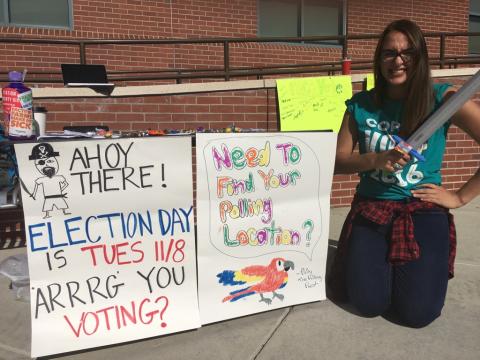 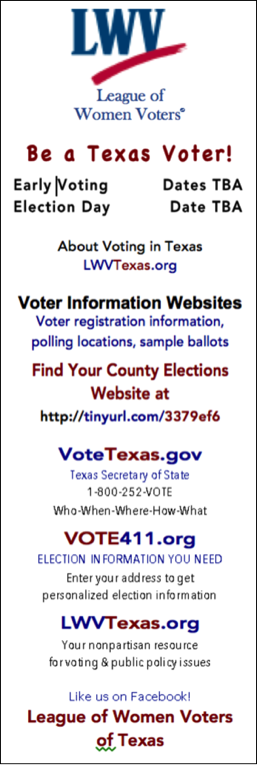 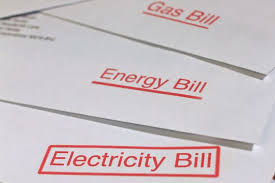 April 2018
11
Bookmarks and cards
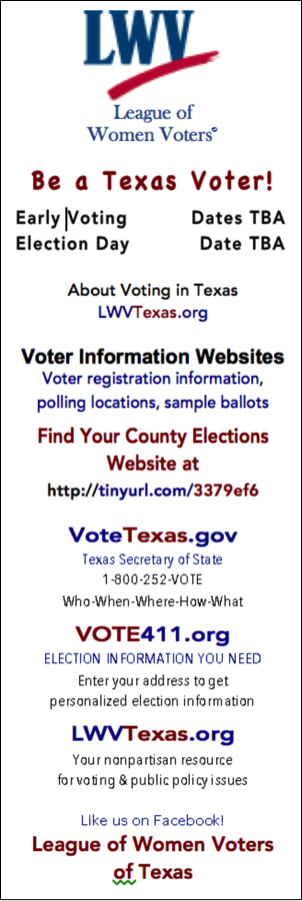 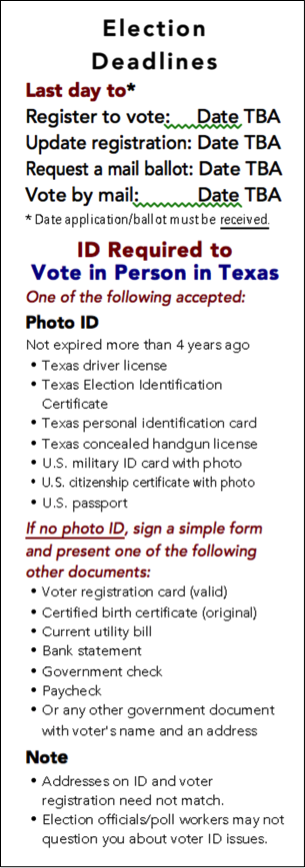 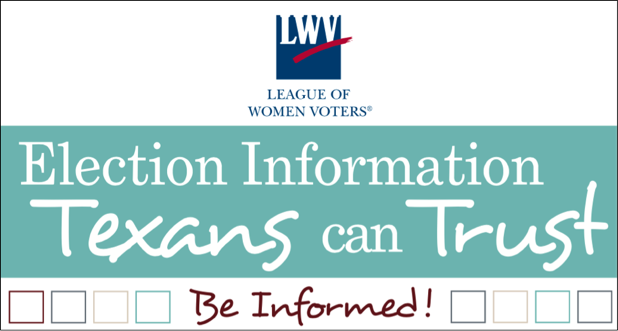 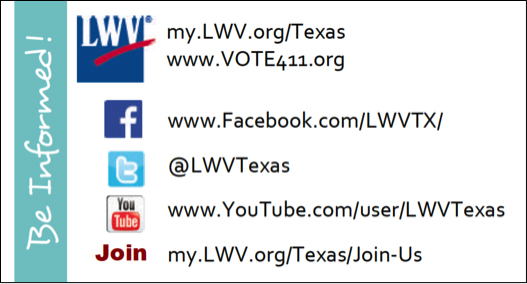 LWV-TX social media business card available at
https://my.lwv.org/texas/get-out-vote-0
Bookmarks individualized for each local League
available at  https://my.lwv.org/texas/vote-it-counts
April 2018
12
[Speaker Notes: The bookmarks are individualized for each local League and will be updated this summer for the fall election.]
Voter Checklist
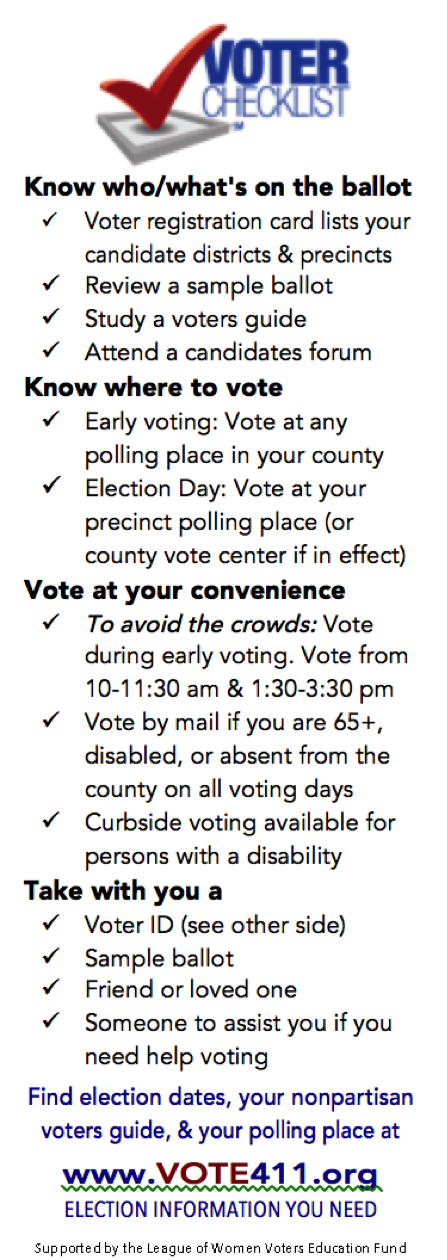 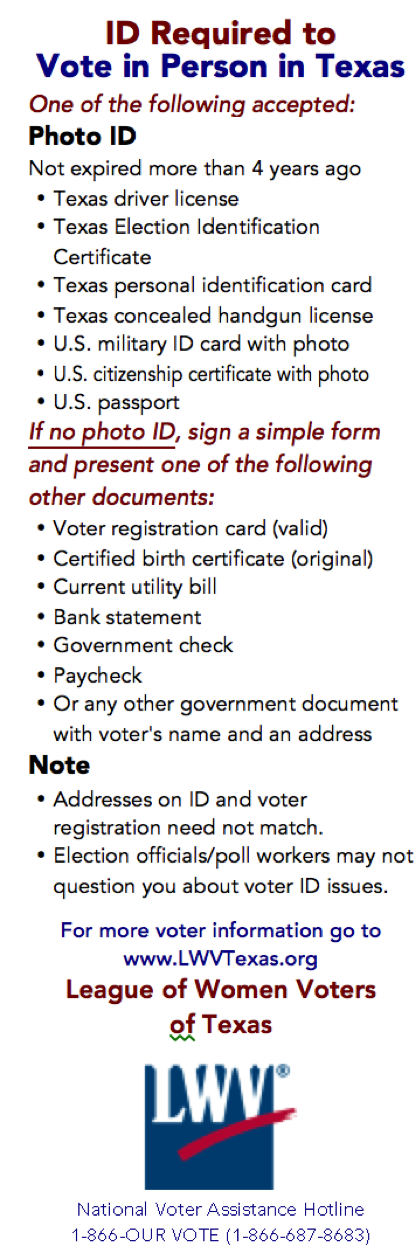 Bookmark or handout
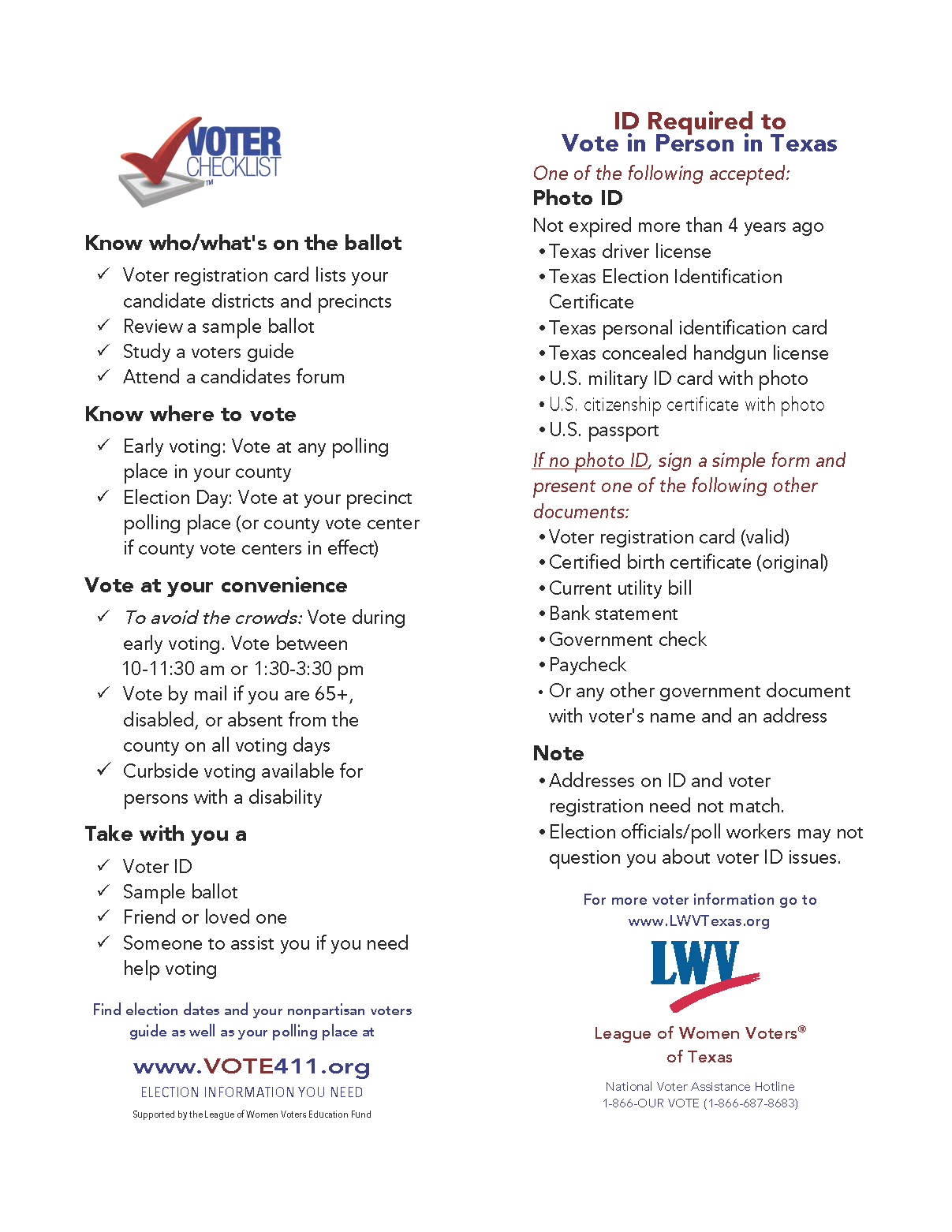 https://my.lwv.org/texas/get-out-vote-0
April 2018
13
[Speaker Notes: The Voter Checklist is another resource that you can print and share with voters−available to print as a bookmark or handout.]
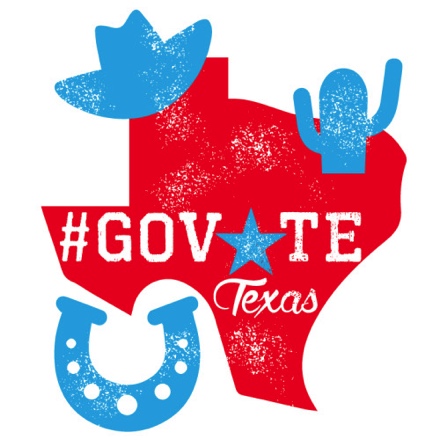 BrochuresPosters, Flyers, Graphics
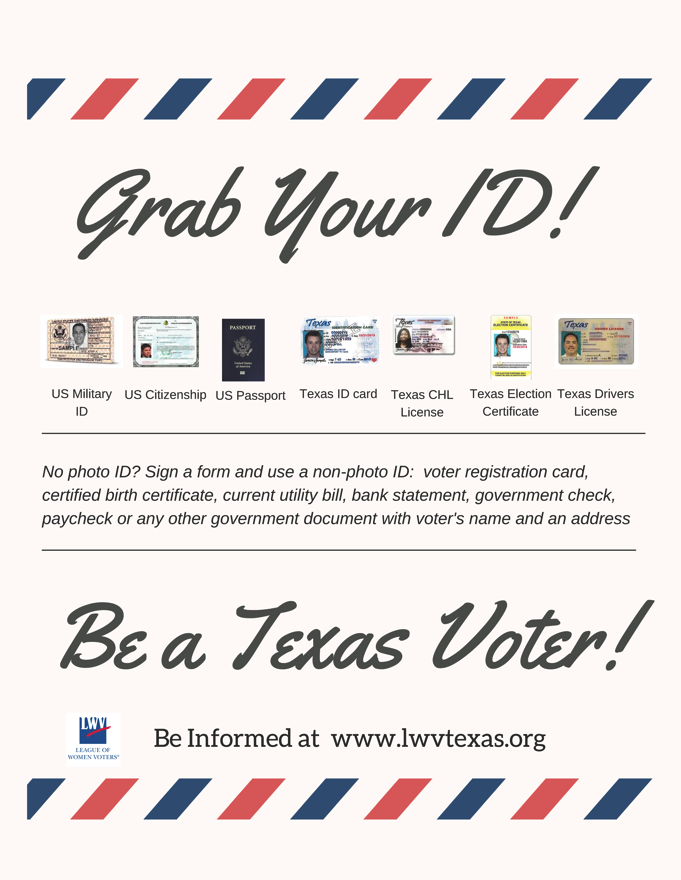 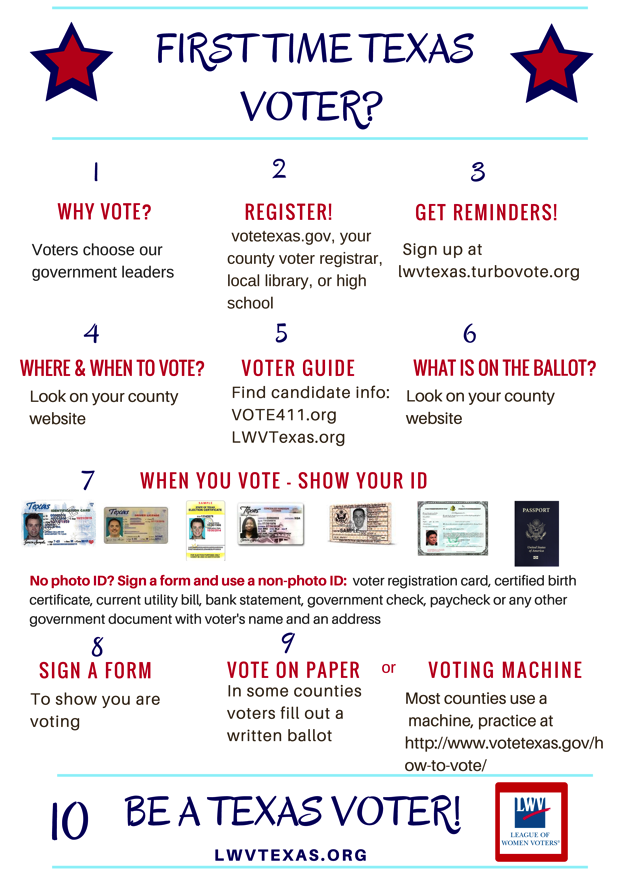 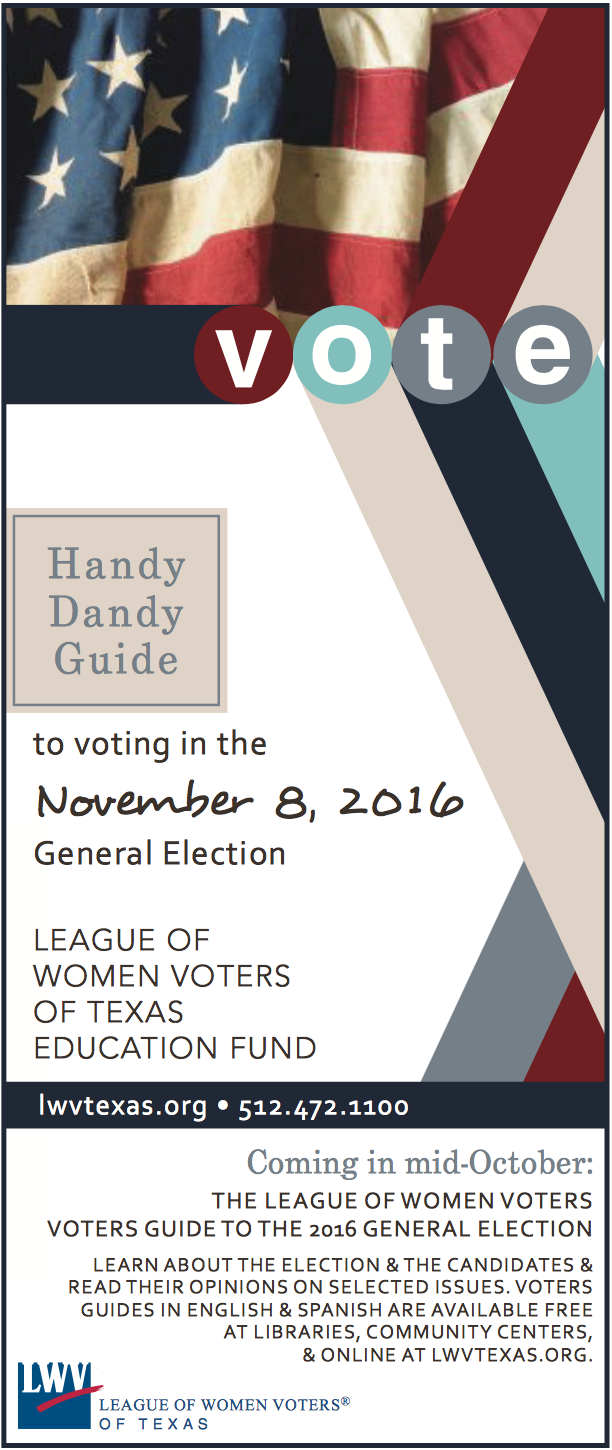 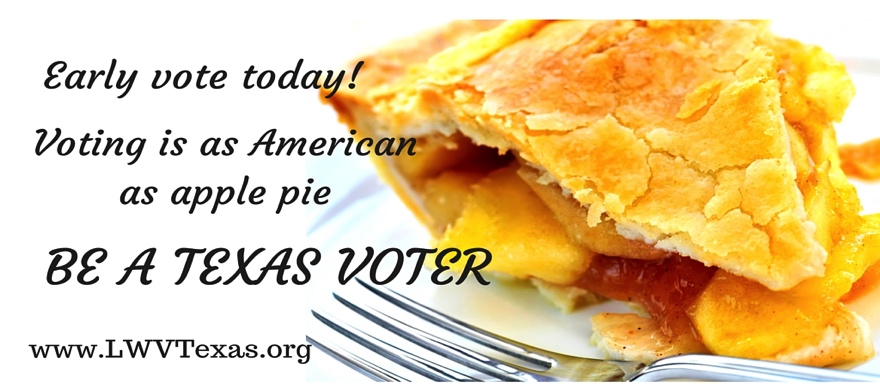 April 2018
14
https://my.lwv.org/texas/voter-education-media
[Speaker Notes: In addition to the Handy Dandy Guide that has been published for several years, there are lots and lots of other posters and flyers to print, as well as photos that you can download for use on social media and your own flyers.]
3.  Tactics that help voters      take action
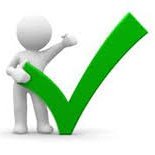 Websites
that answer voters’ questions lead to confident voters who show up at the right place with what they need to know to vote.
Interactive, meaningful
communication
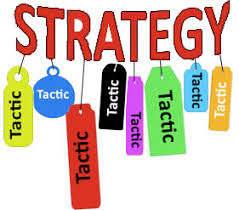 April 2018
15
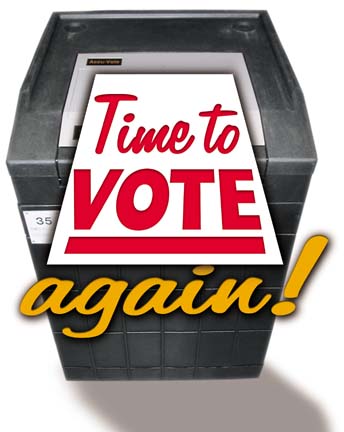 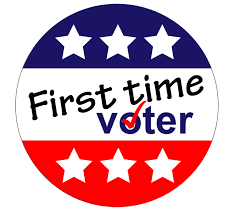 A 1st-time voter asks:
What is voting like?
A long-time voter asks:
What’s new in voting?
April 2018
16
Make voting easy with…
www.VOTE.org
Sign up for reminders about
registration deadlines
upcoming elections
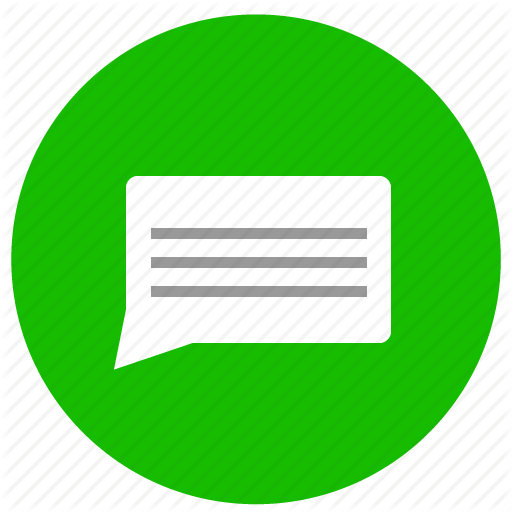 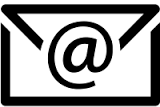 Voting should fit the way we live.
April 2018
17
Make voting easy with…
April 2018
18
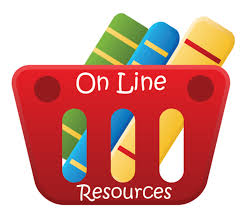 Websiteresources
Local League Website Elections Information Checklist
A checklist on what elections information to provide on a local League website
ElectionTools.org 
Has simple images and tools  to use on election websites
TechAndCivicLife.org
Has step-by-step guides on technology tools to better service voters, candidates, and poll workers
https://my.lwv.org/texas/get-out-vote-0
April 2018
19
2.  Tactics that keep the       conversation going
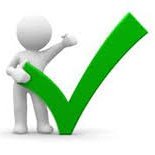 Social media
Use social pressure to increase voter turnout among your friends through a series of chatty posts during Early Voting.
Interactive, meaningful
communication
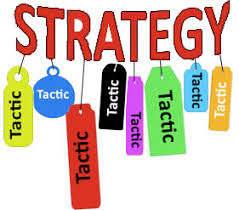 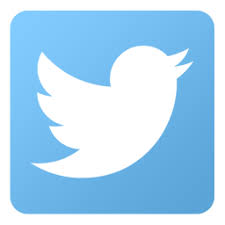 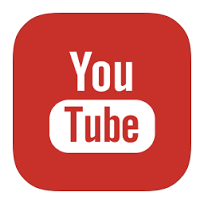 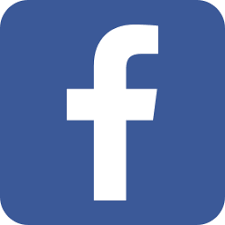 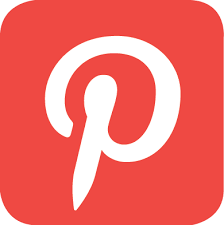 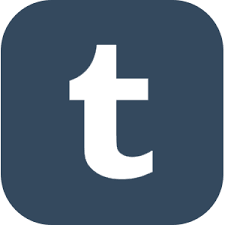 April 2018
20
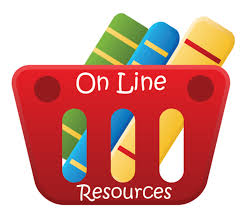 Social mediaresources
https://my.lwv.org/texas/get-out-vote-0
Graphics (found under Printed Materials)
Posters, flyers, graphics
Photos to download and post or use in print materials
Social Media & Websites
Links to LWV-TX social media sites
Social Media Content Examples
Promote Voting and Elections With Social Media (48 min. webinar)
April 2018
21